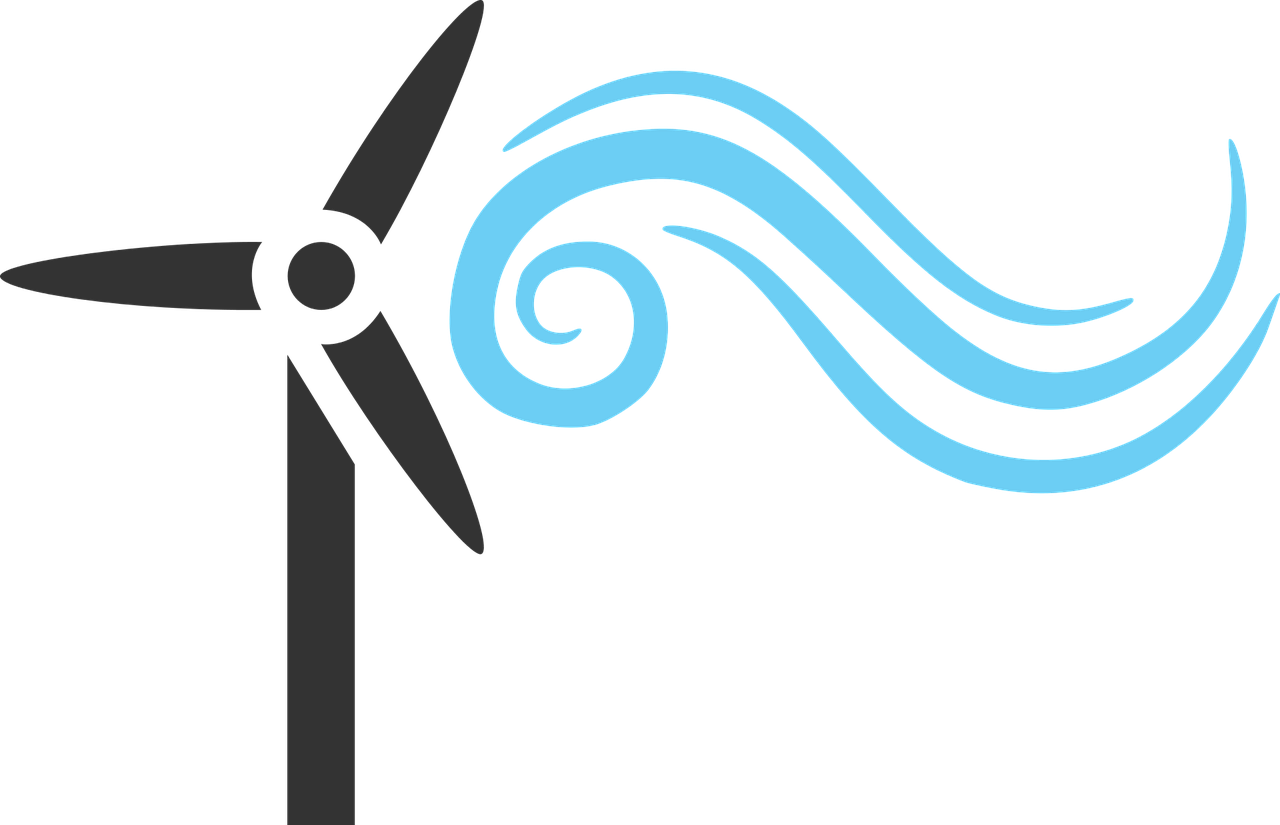 Možnosti využité větrné energie
Helena Šantová; 9.B
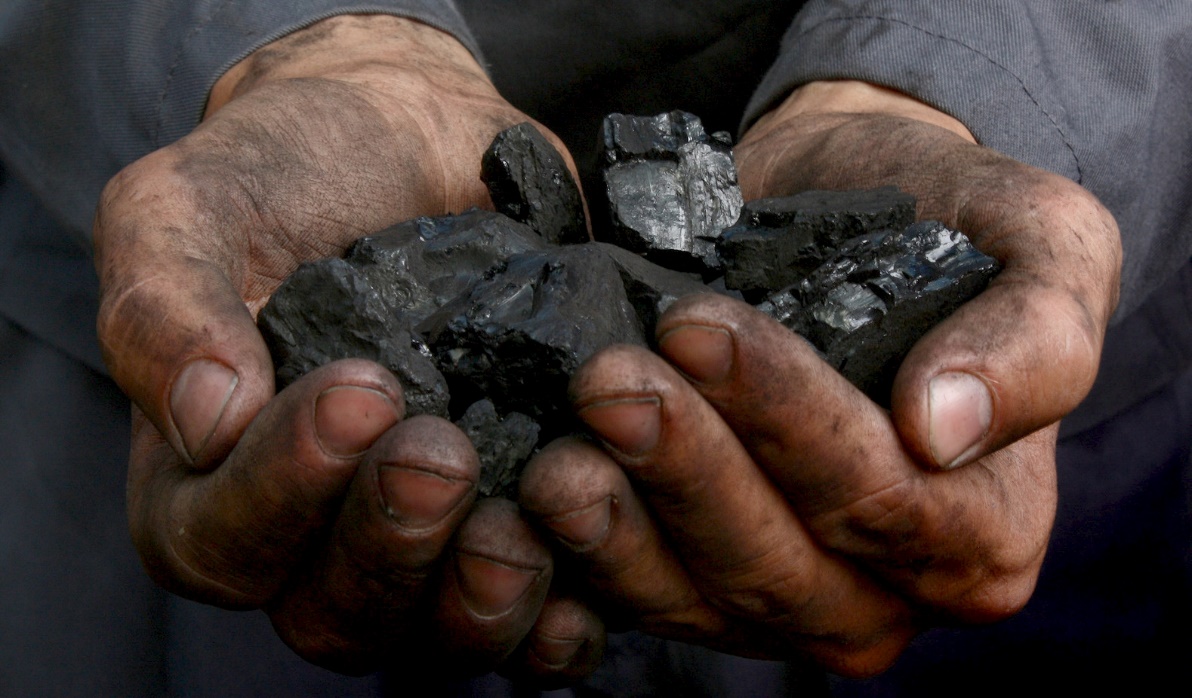 Zdroje energie
Neobnovitelné zdroje energie 
např. ropa, uhlí
2) Obnovitelné zdroje energie
- např. vodní, větrná a sluneční energie
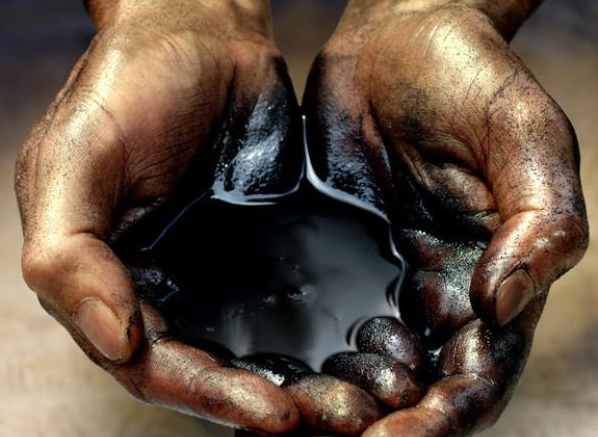 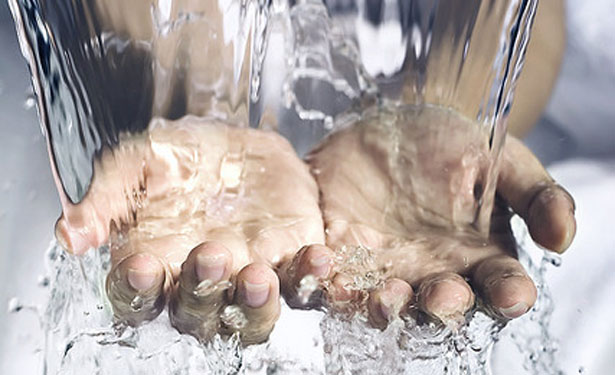 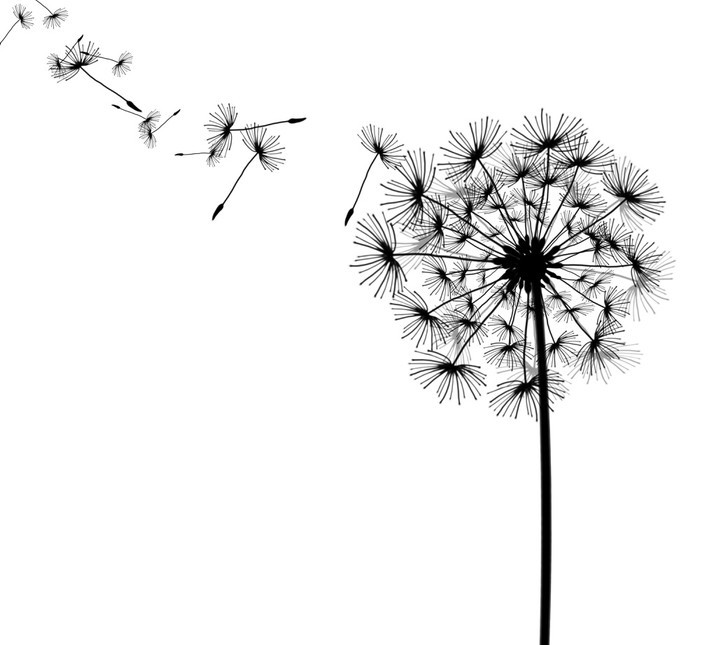 Větrná energie
= přírodní zdroj energie
Využívá nekonečných poryvů větru na naší planetě
Teplotní rozdíly
Rovník
Teplý vzduch < studený vzduch
Výhody a nevýhody větrné energie
VÝHODY
NEVÝHODY
Využití obnovitelného a nevyčerpatelného zdroj energie
Využití větru jako zdroje je bezplatné
Při provozu nedochází k vypouštění skleníkových plynů ani dalších škodlivých látek
Šetrnost k životnímu prostředí
Výkon je závislý na aktuální síle a směru větru.
Elektrárna je výrazným zásahem do vzhledu okolní krajiny. 
Způsoby, jak recyklovat konstrukce elektráren jsou nedostatečné a velmi nákladné.
Vzhledem k vyšší pořizovací ceně je životnost větrných elektráren poměrně krátká.
Využití větrné energie
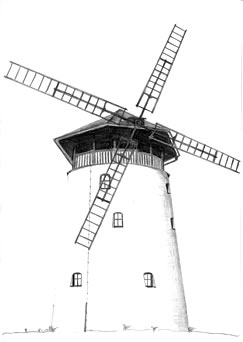 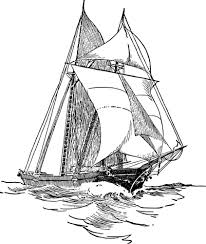 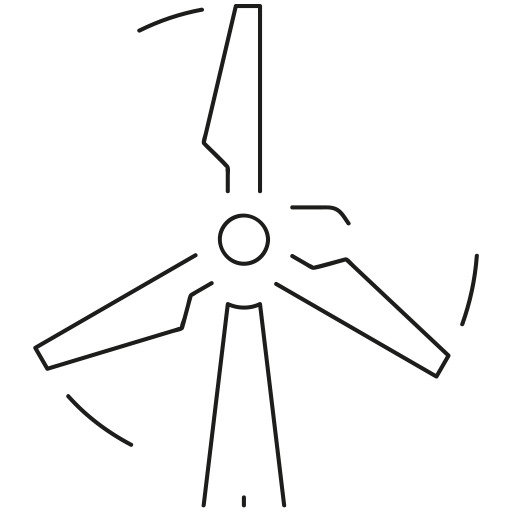 Větrné mlýny		Větrné elektrárny 		         Vítr jako pohon 								  dopravních prostředků
Vítr jako pohon dopravních prostředků
Křídlo letadla
Vztlak
Dvě složky
Větrné mlýny
Energie kinetická 
Mlýnský kámen
Větrné elektrárny
Energie elektrická
Odporové x Vztlakové
Děkuji za pozornost <33